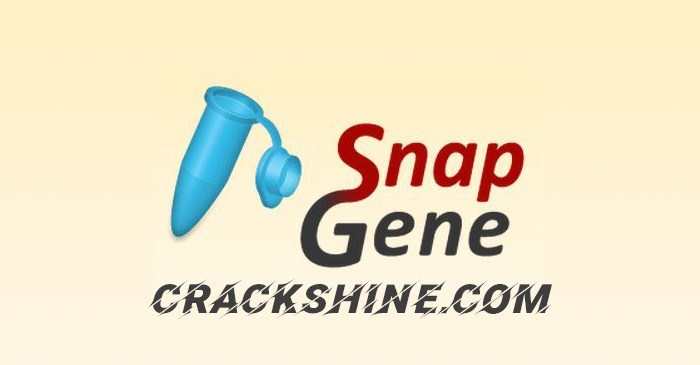 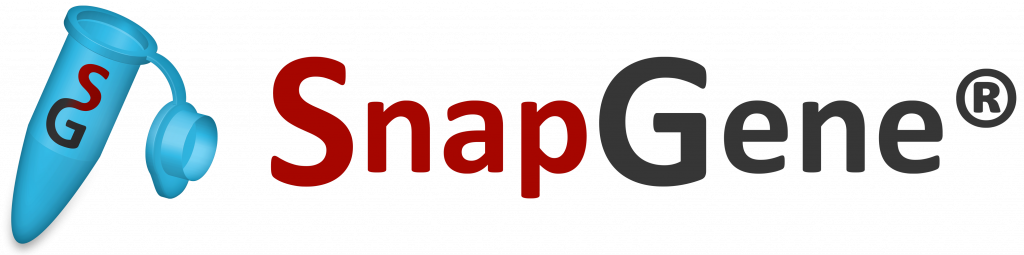 - a versatile tool for creating and sharing richly annotated sequence files
SnapGene Viewer
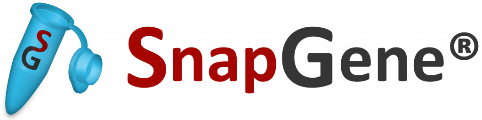 - DNA Visualization !!!
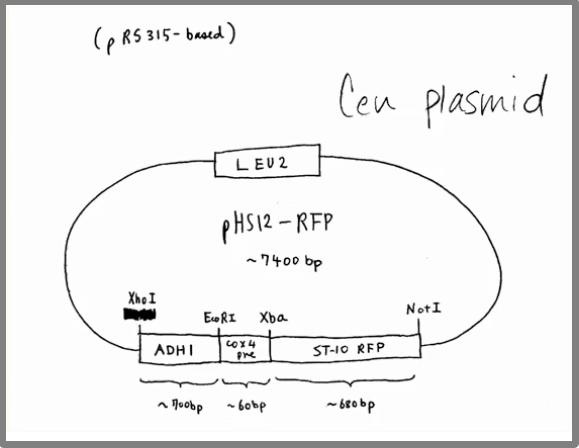 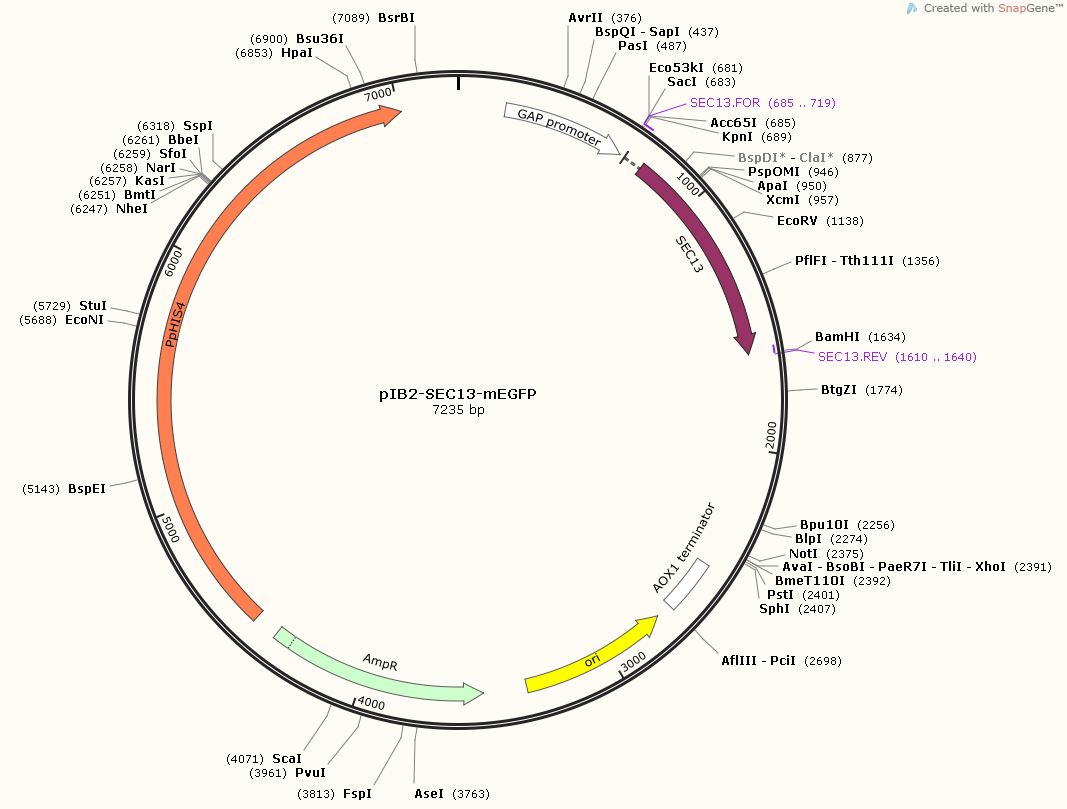 SnapGene Viewer
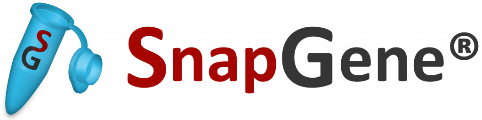 - Main functions
Plasmid Files
Gateway Cloning
Gibson Assembly
In-Fusion Cloning
TA & GC Cloning
Cloning Tips
SnapGene Viewer
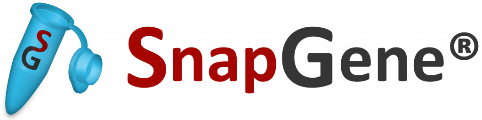 - Main functions
Plasmid Files
Gateway Cloning
Gibson Assembly
In-Fusion Cloning
TA & GC Cloning
Cloning Tips
SnapGene Viewer
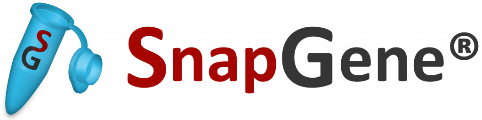 Free Download: https://www.snapgene.com/snapgene-viewer/
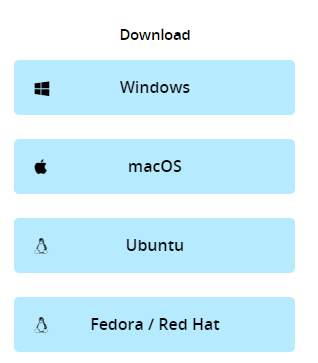 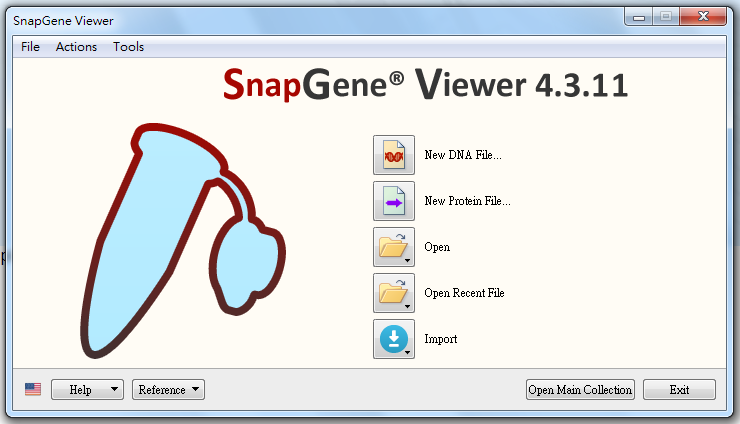 SnapGene Viewer
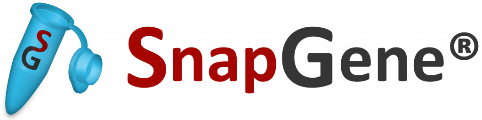 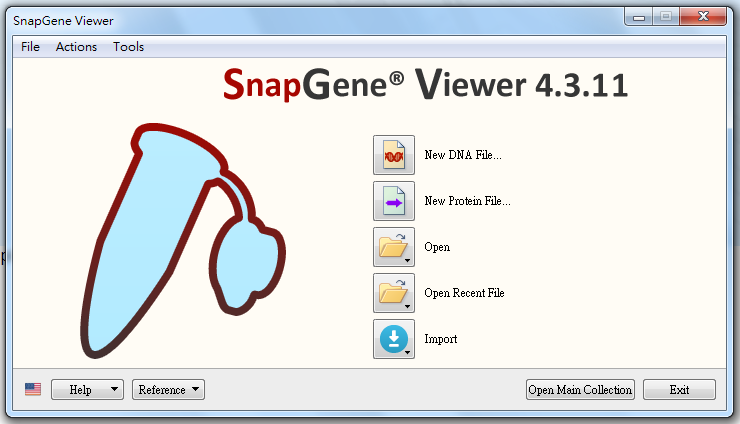 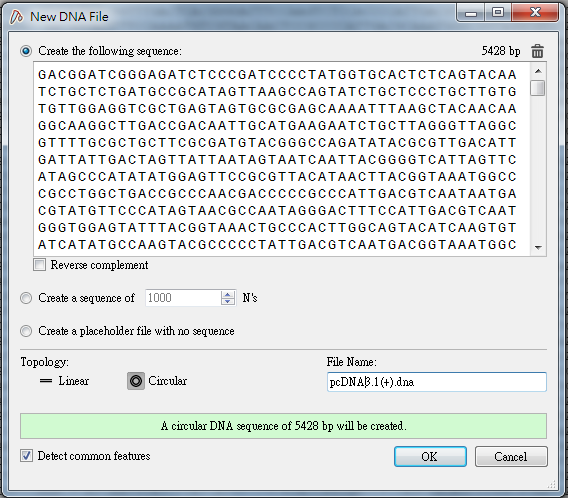 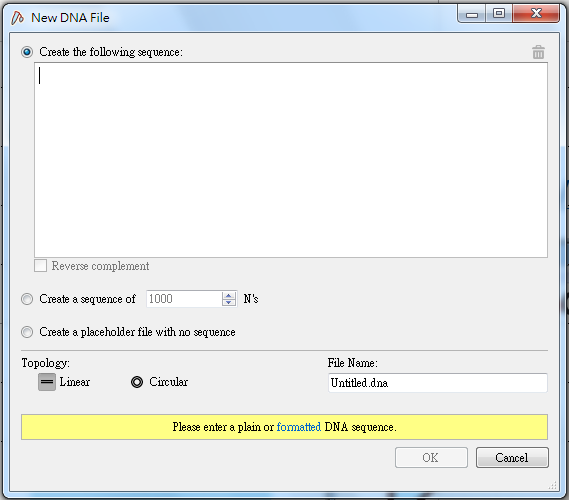 1
3
Paste DNA sequence
Choose topology
Name the file
Detect common features
2
4
SnapGene Viewer
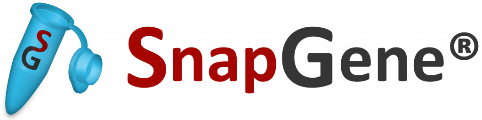 Add features
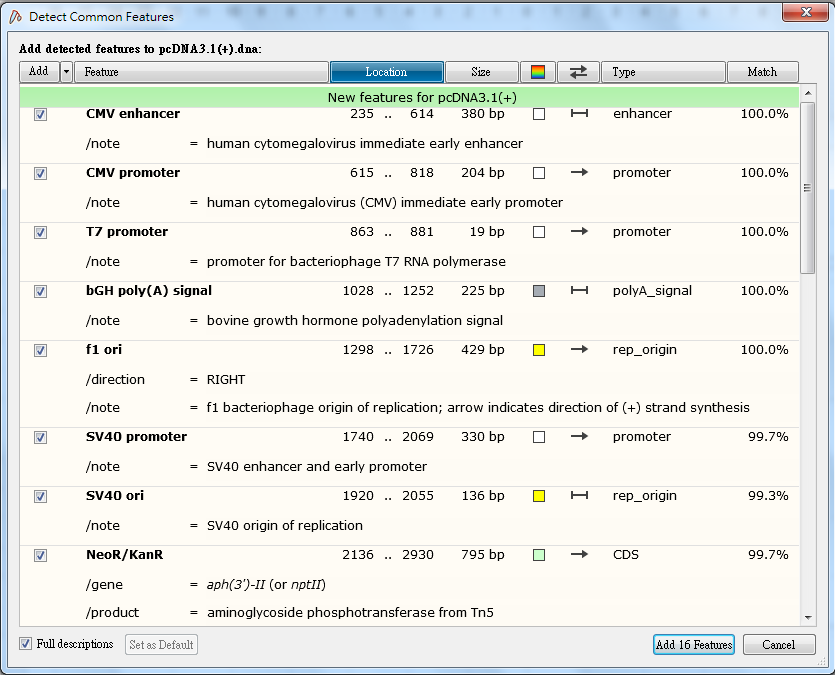 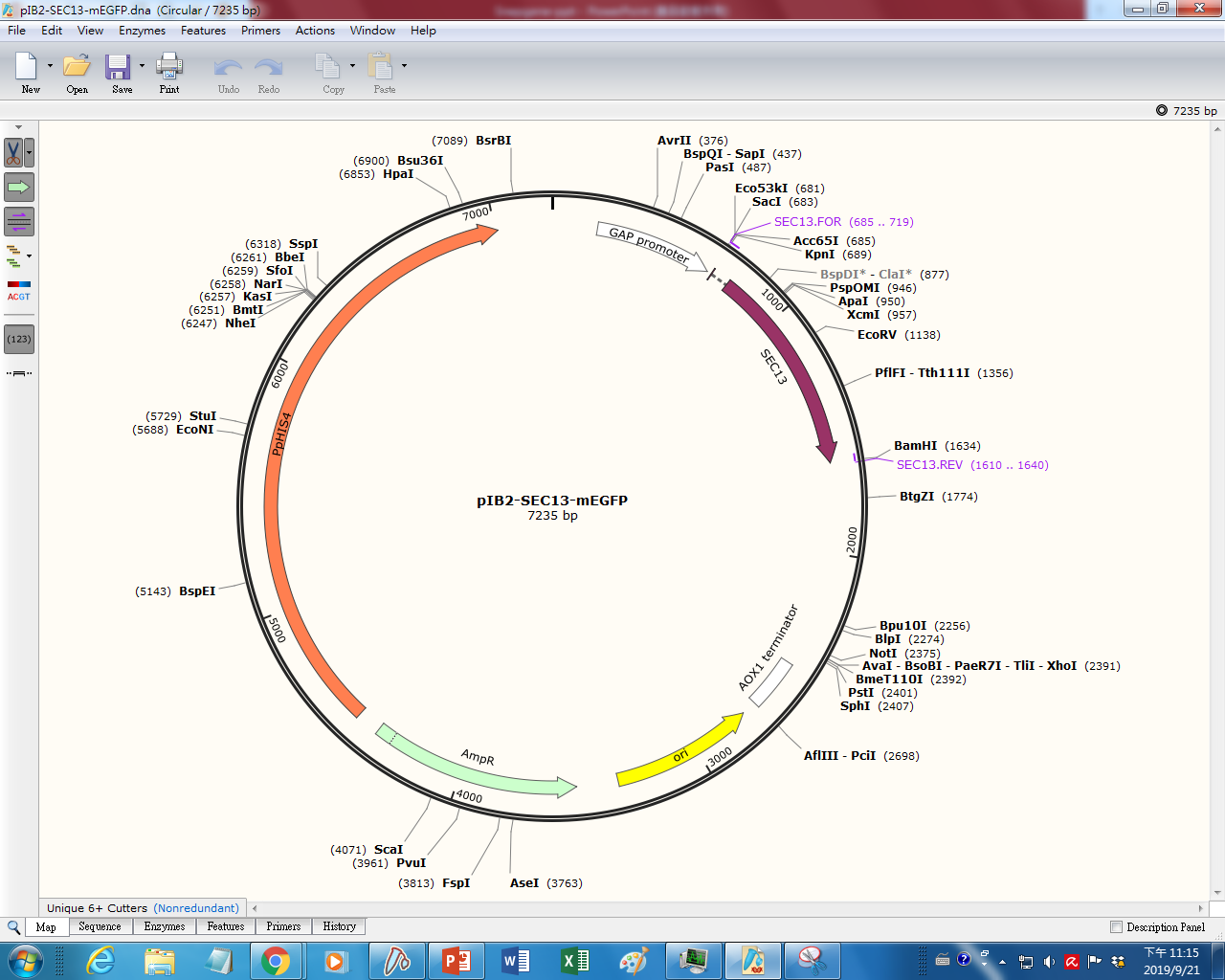 SnapGene Viewer
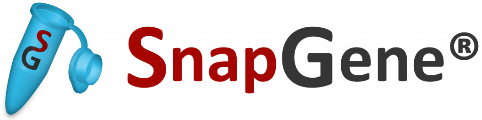 Show sequence
Select Sequence > Features > Add features
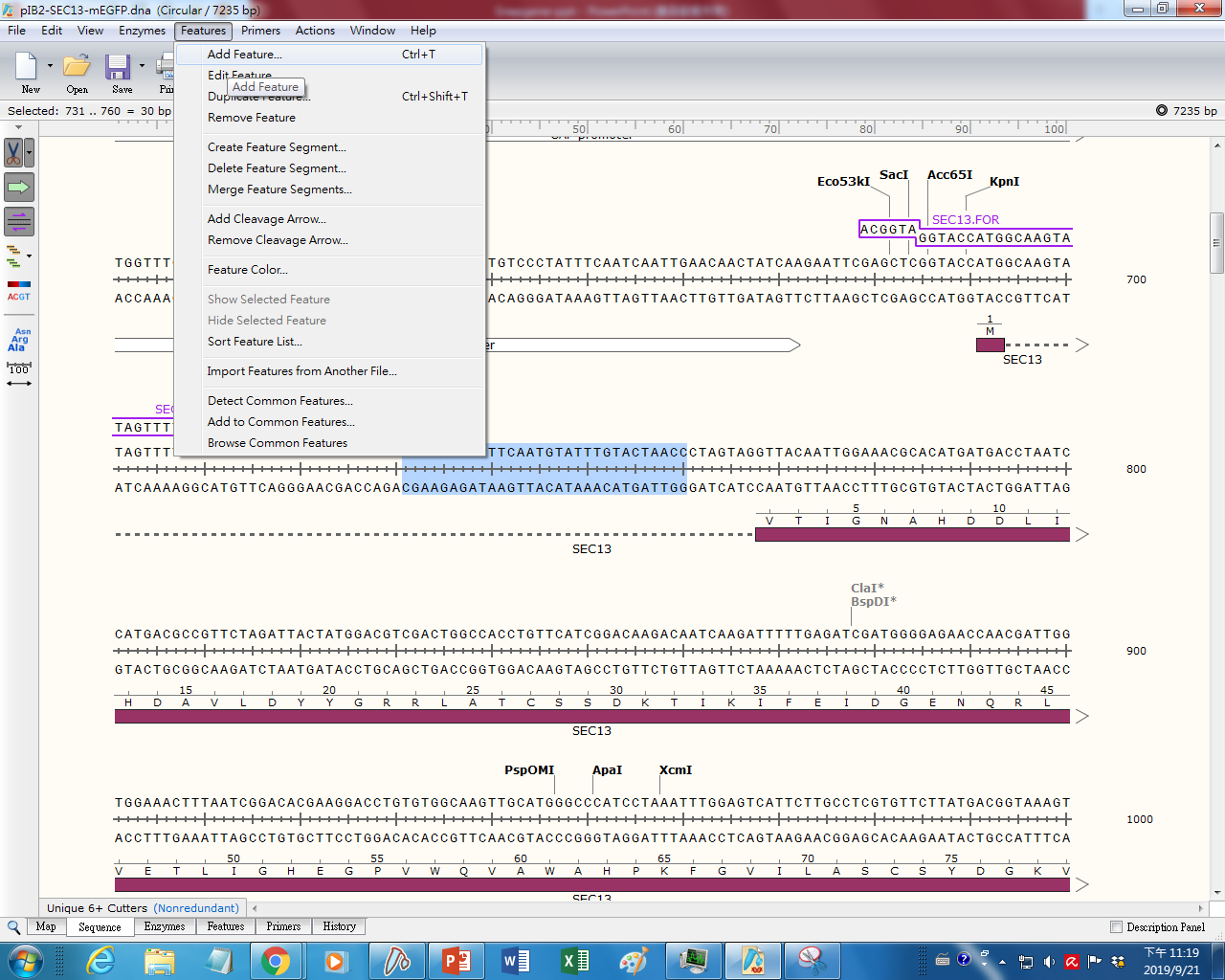 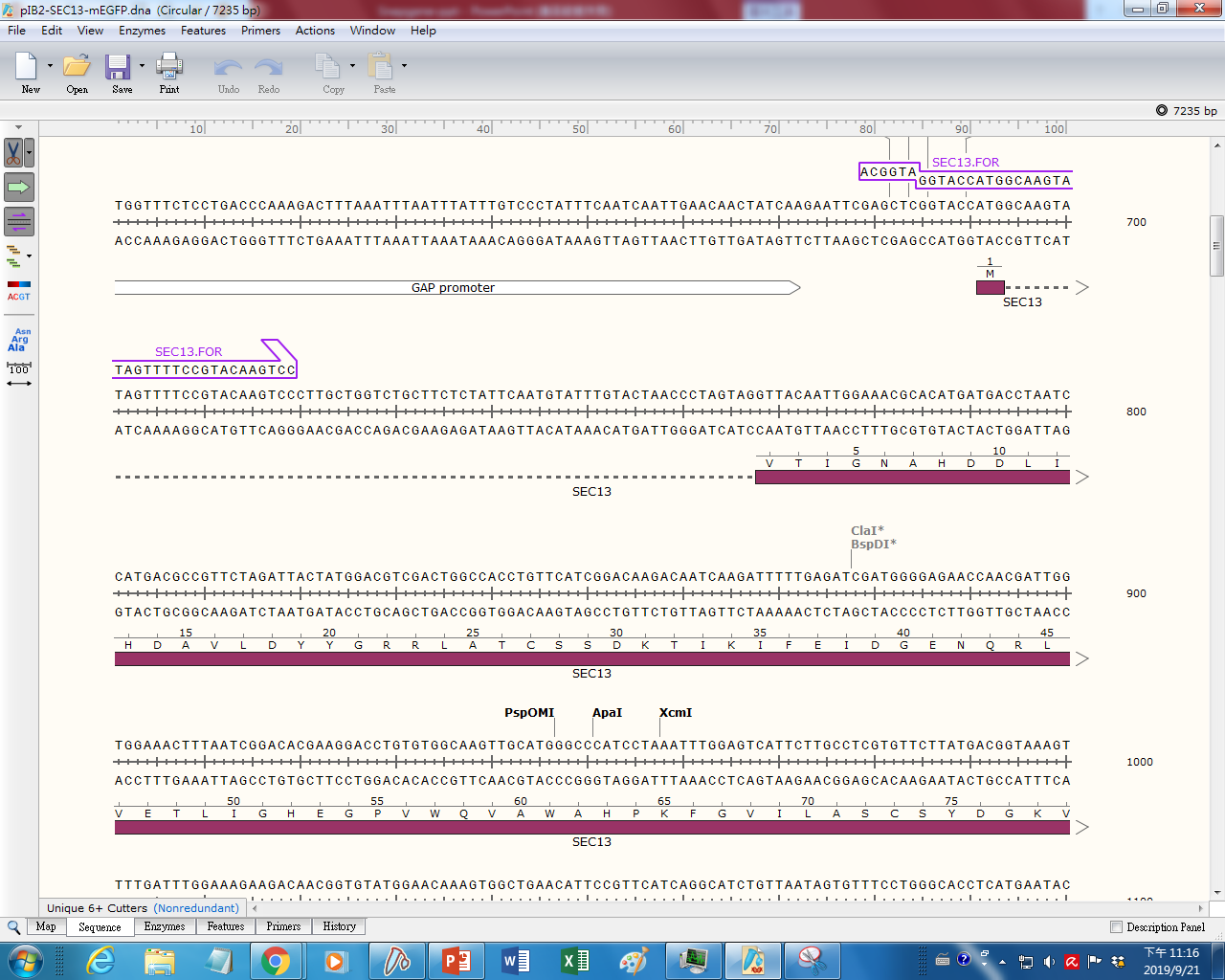 Select Sequence > Primers > Add primers
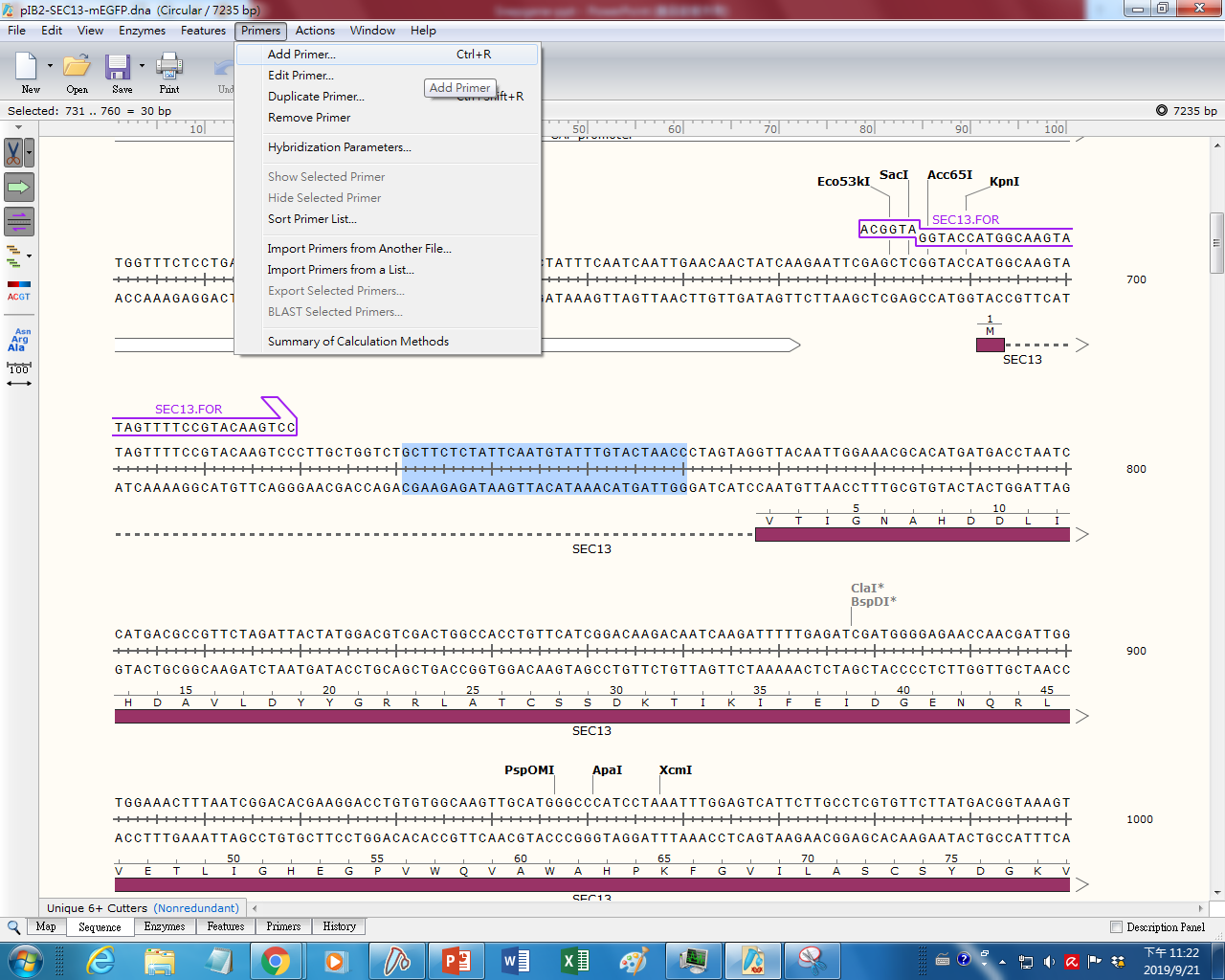 SnapGene Viewer
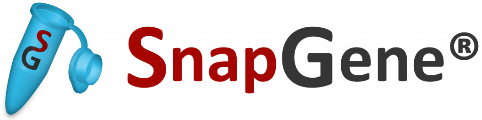 Add primers
Add features
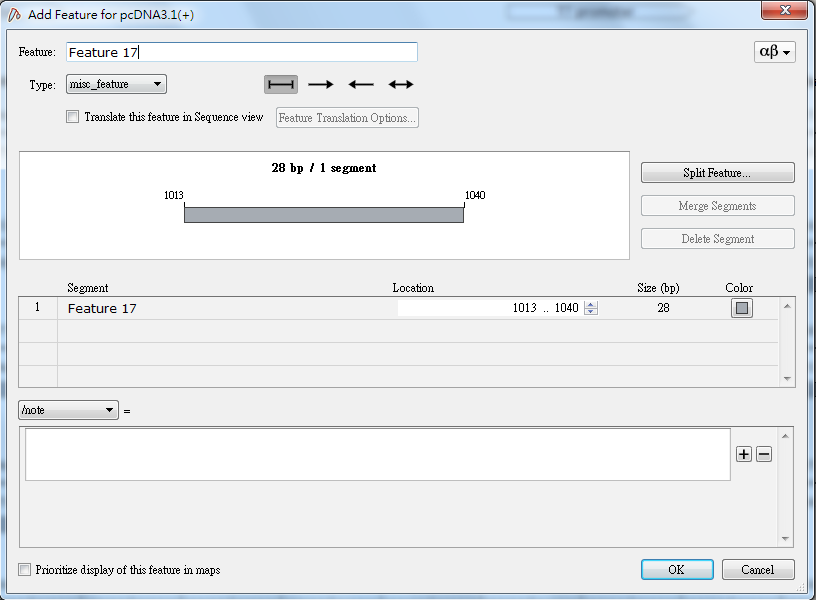 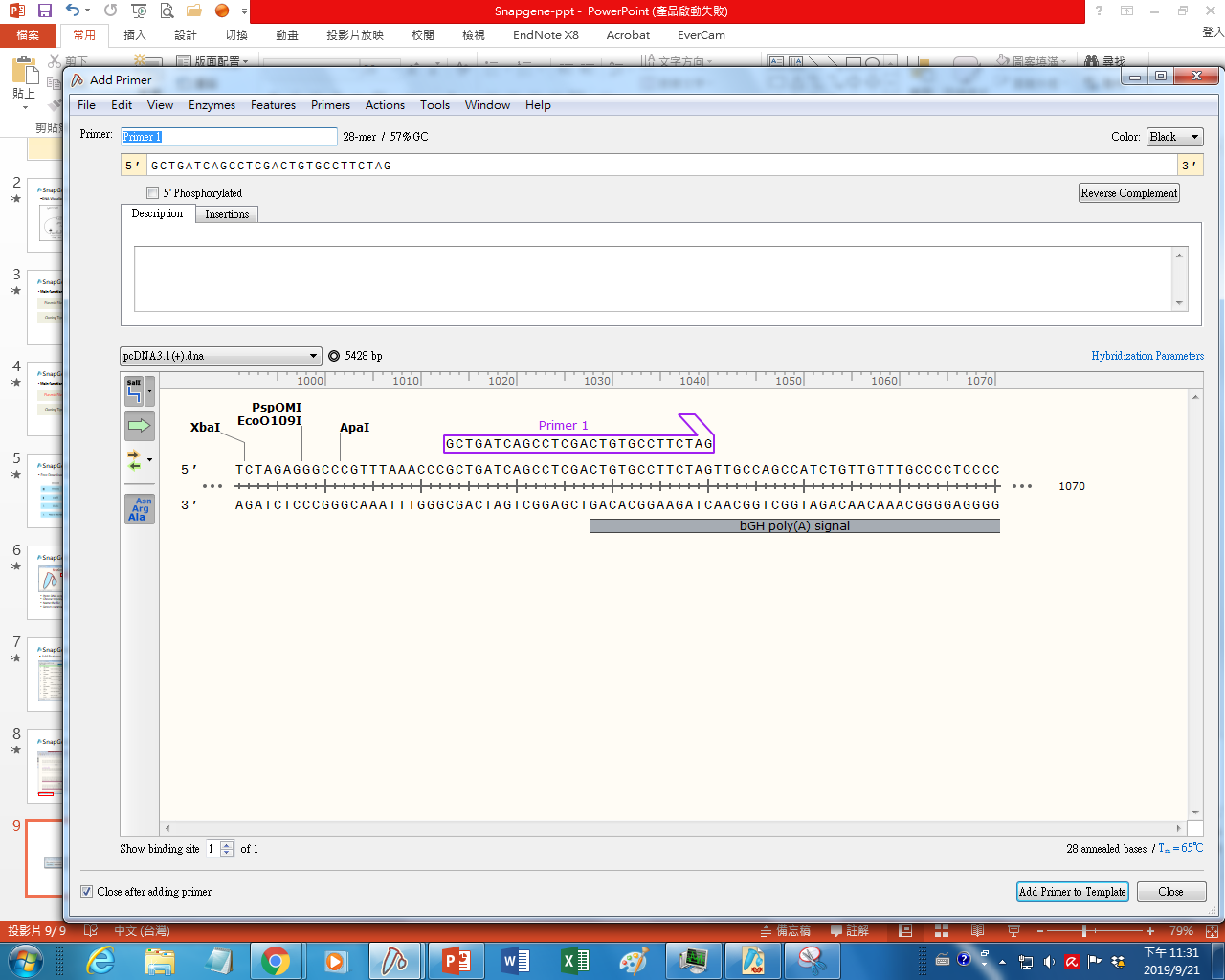 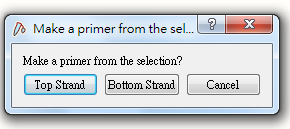 SnapGene Viewer
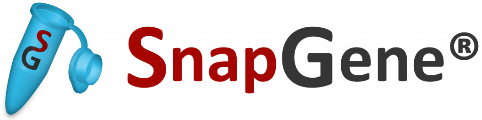 Base pair / Tm
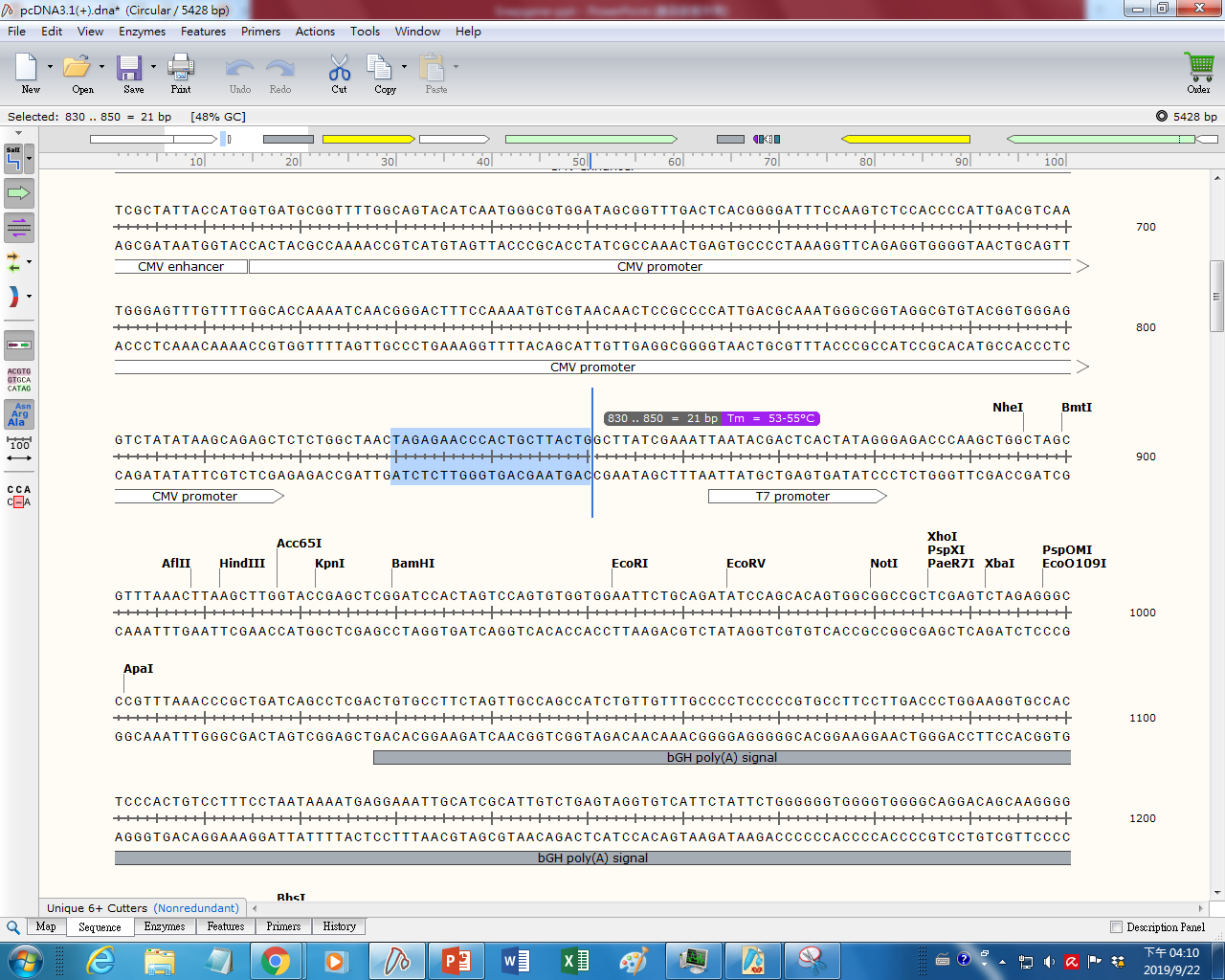 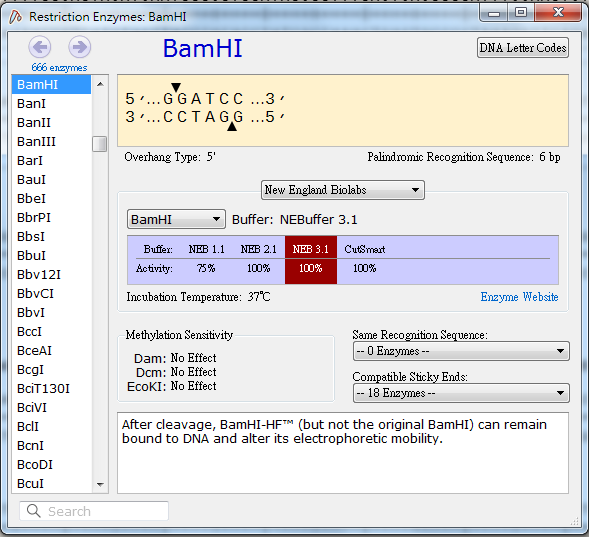 Cutting site / Features
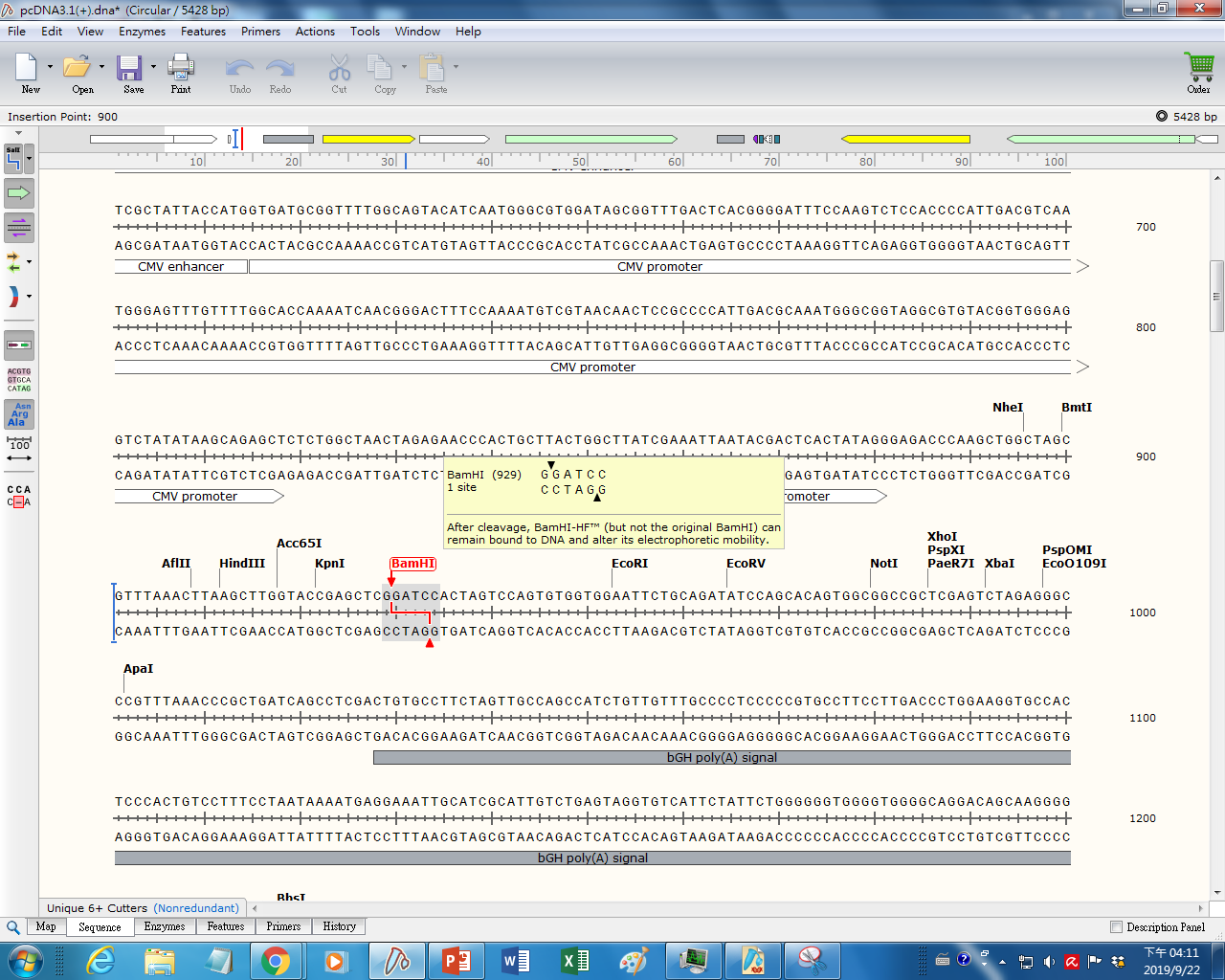 SnapGene Viewer
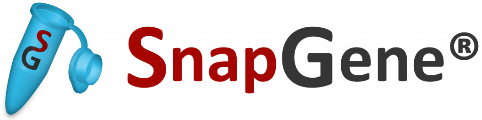 Primer list
Feature list
Enzyme list
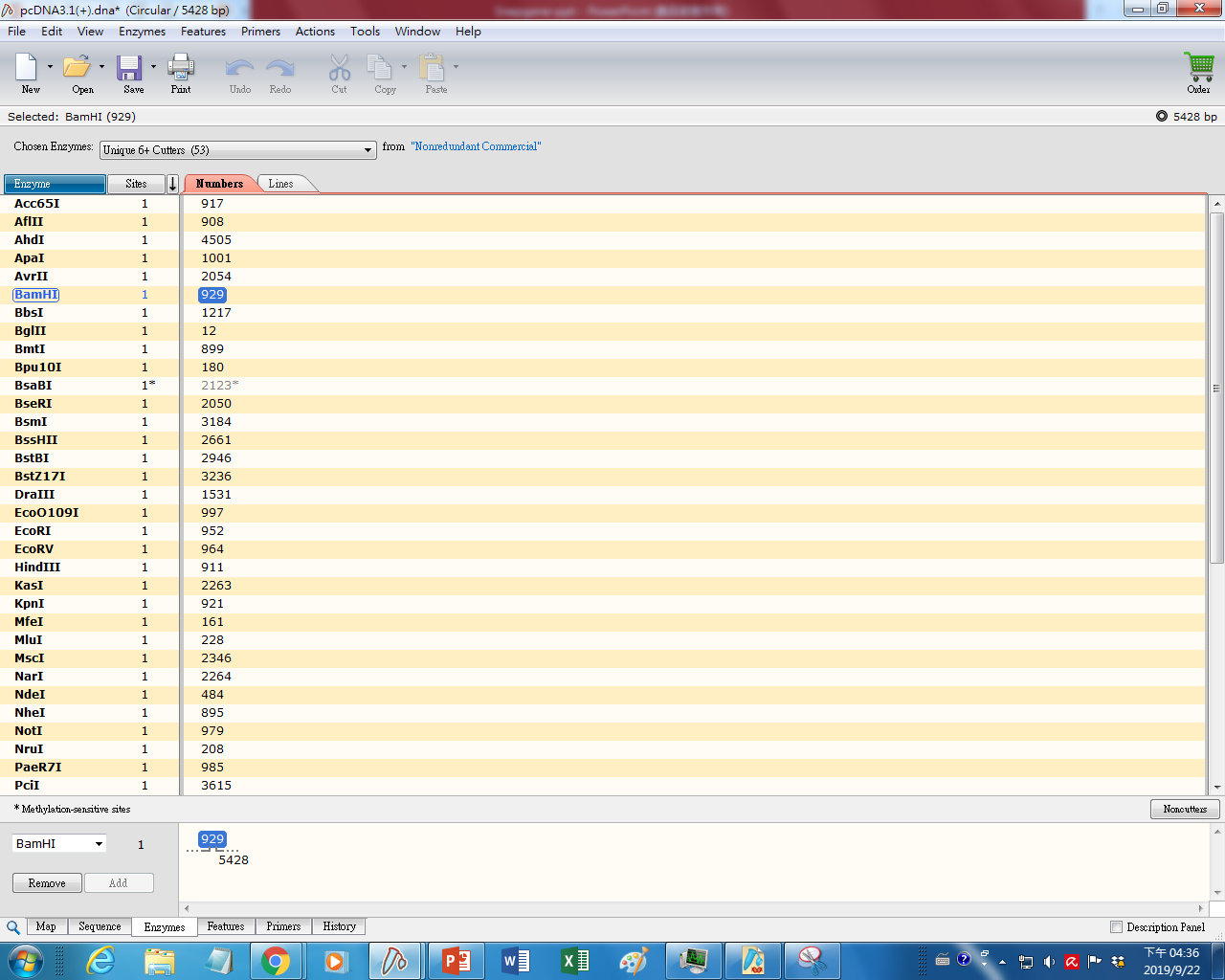 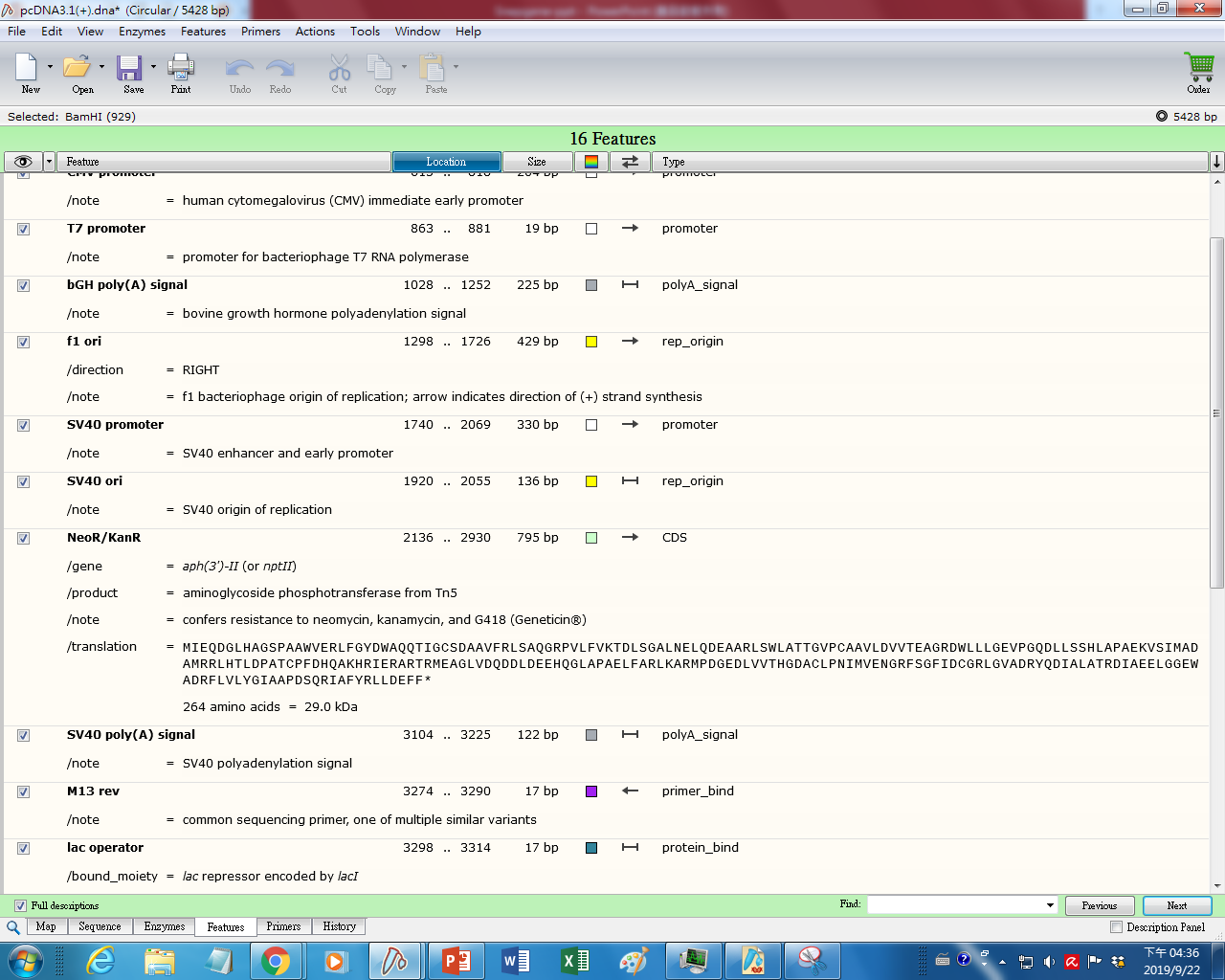 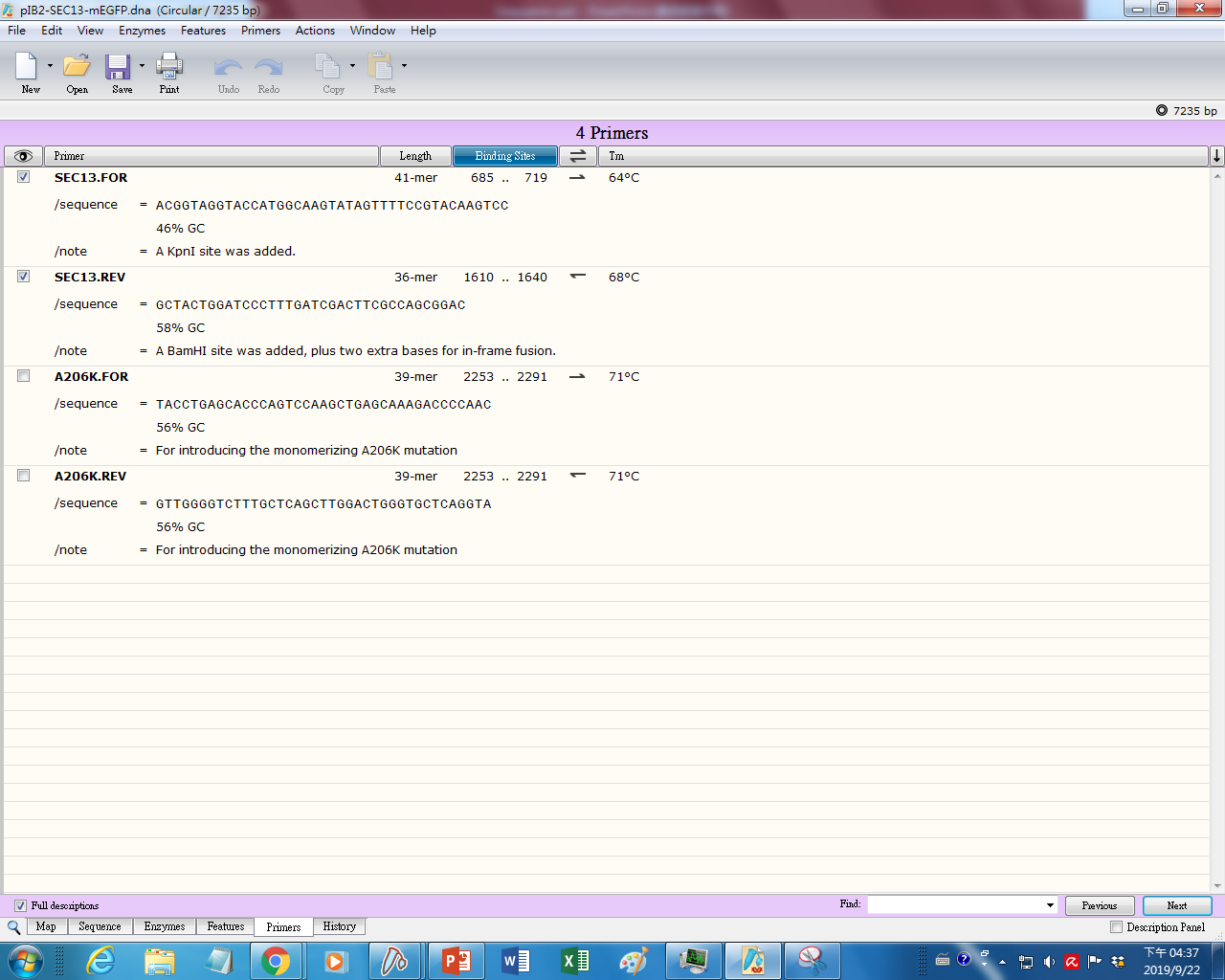 SnapGene Viewer
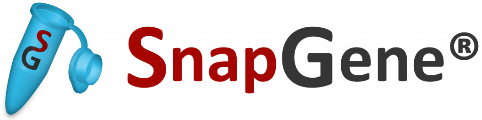 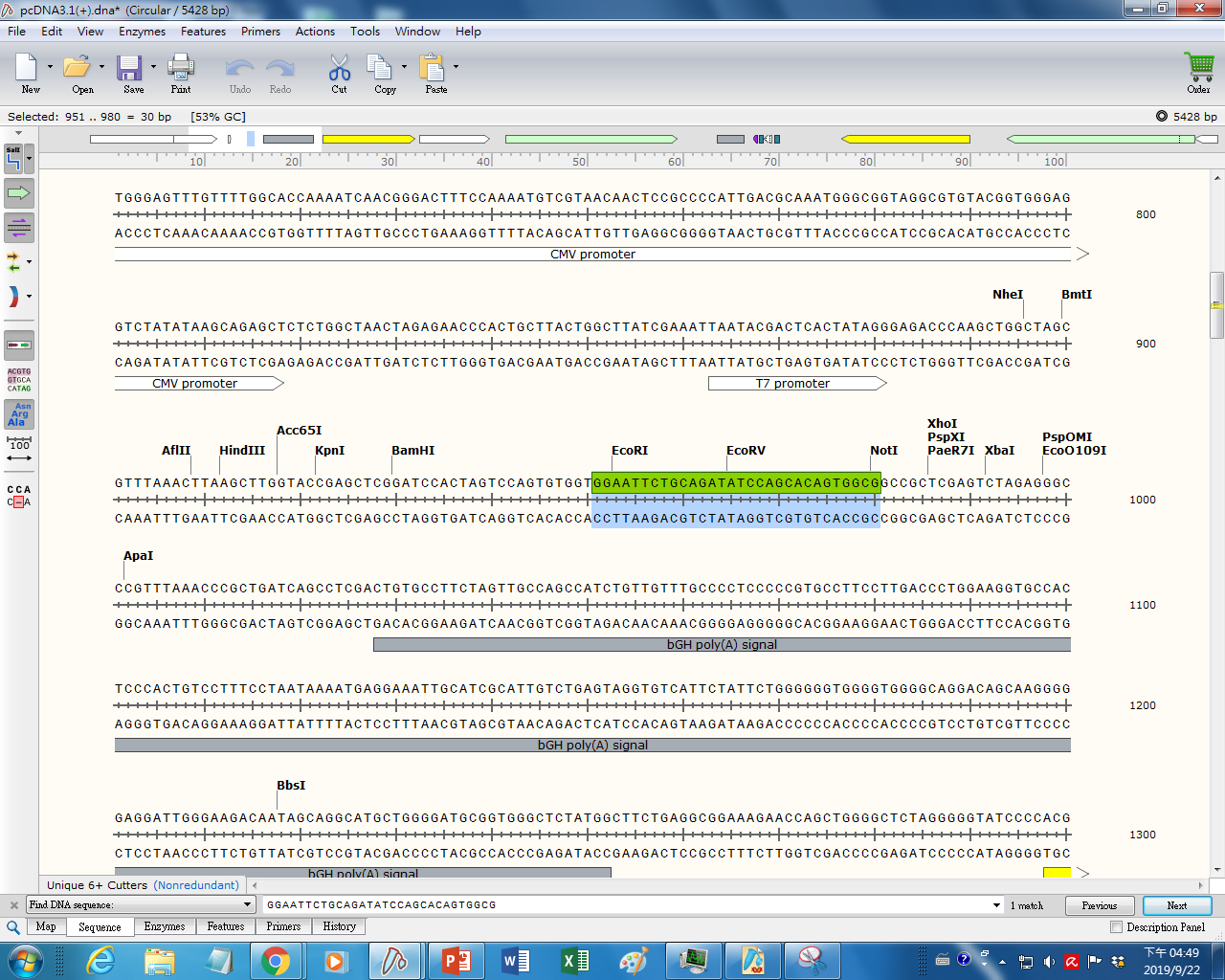 Finding specific sequence
Ctrl+F
Paste sequence
Enter
SnapGene Viewer
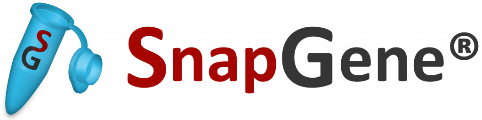 Gateway Cloning
https://youtu.be/kVm5rC-0Aik
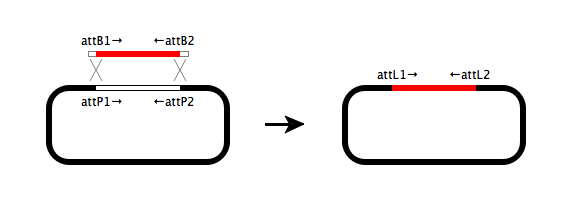 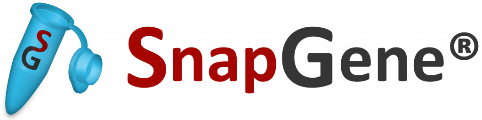 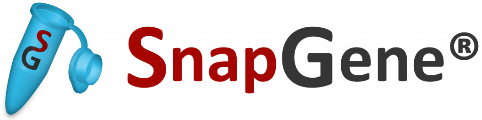 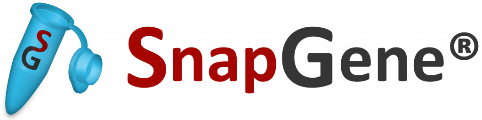 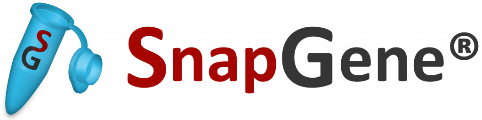 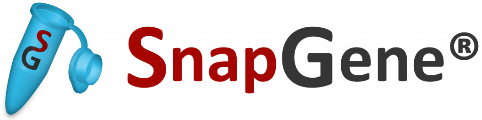 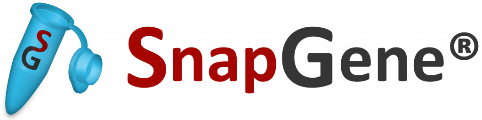 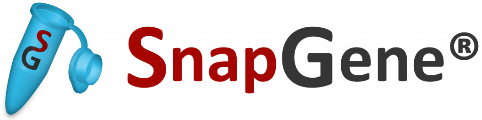 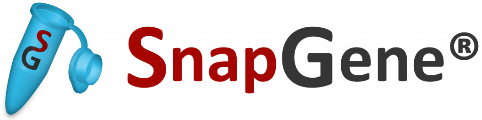 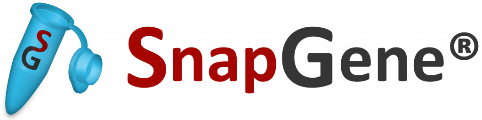 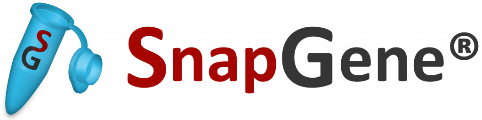 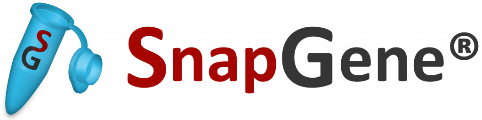 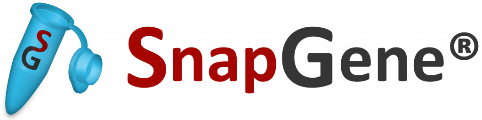 THANK YOU